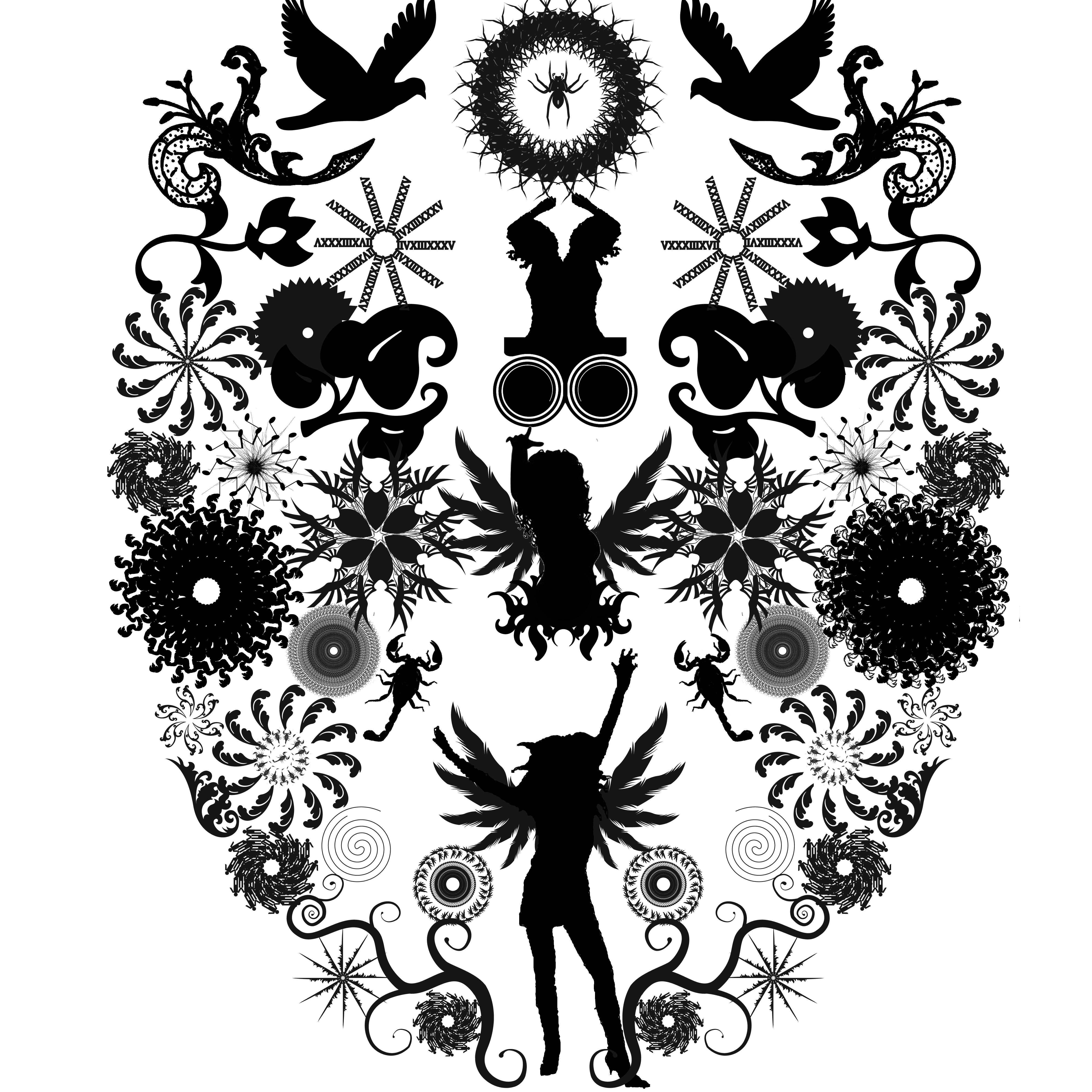 ‘Being more creative with less’
North West Area.
Challenge of Art Education
The past fifteen
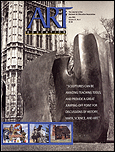 years have seen a number of significant changes in the field of Art Education.
Art Education in Prison has had to change & adapt to many pressures placed upon its over the past 15 years.  The creative nature of the subject has  assisted departments to re-invent themselves. Responding to the many changes; cultural, political  and financial.

NW Art Tutor 2013
The Challenge to Art Education
Elliot W. Eisner
Art Education. 1967
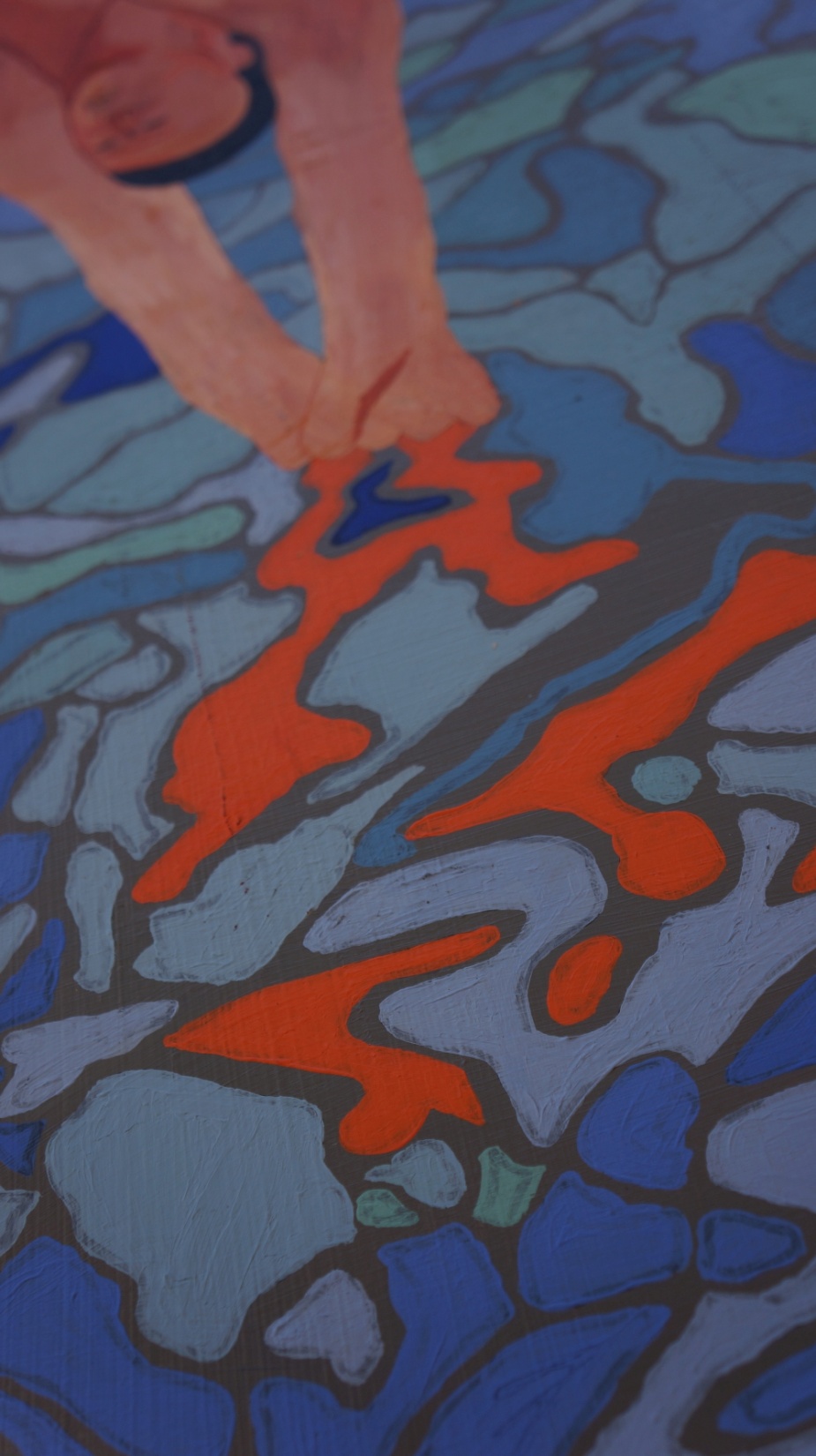 North West Area
Strong foundation of Arts
All prisons have an Art curriculum
Experienced many challenges
NW Co-op / Koestler Awards
Diversity across the area
[Speaker Notes: Sculpture,  Painting & Drawing, Mixed media, Oil & Acrylics, Poetry, Written Word, Songwriting, Craft, Textiles, Radio, Digitaladvertising; 
animation;
computer games;
facilities (which includes post production, studio and equipment hire, special physical effects, outside broadcast, processing laboratories, transmission, manufacture of AV equipment and other services for film and TV);
fashion and textiles;
film;
interactive media;
other content creation (pop promos, corporate and commercials production);
photo imaging;
publishing (books, journals, magazines, newspapers, directories and databases, news agencies, and electronic information services);
radio; and
advertising; 
animation;
computer games;
facilities (which includes post production, studio and equipment hire, special physical effects, outside broadcast, processing laboratories, transmission, manufacture of AV equipment and other services for film and TV);
fashion and textiles;
film;
interactive media;
other content creation (pop promos, corporate and commercials production);
photo imaging;
publishing (books, journals, magazines, newspapers, directories and databases, news agencies, and electronic information services);
radio; and
television.]
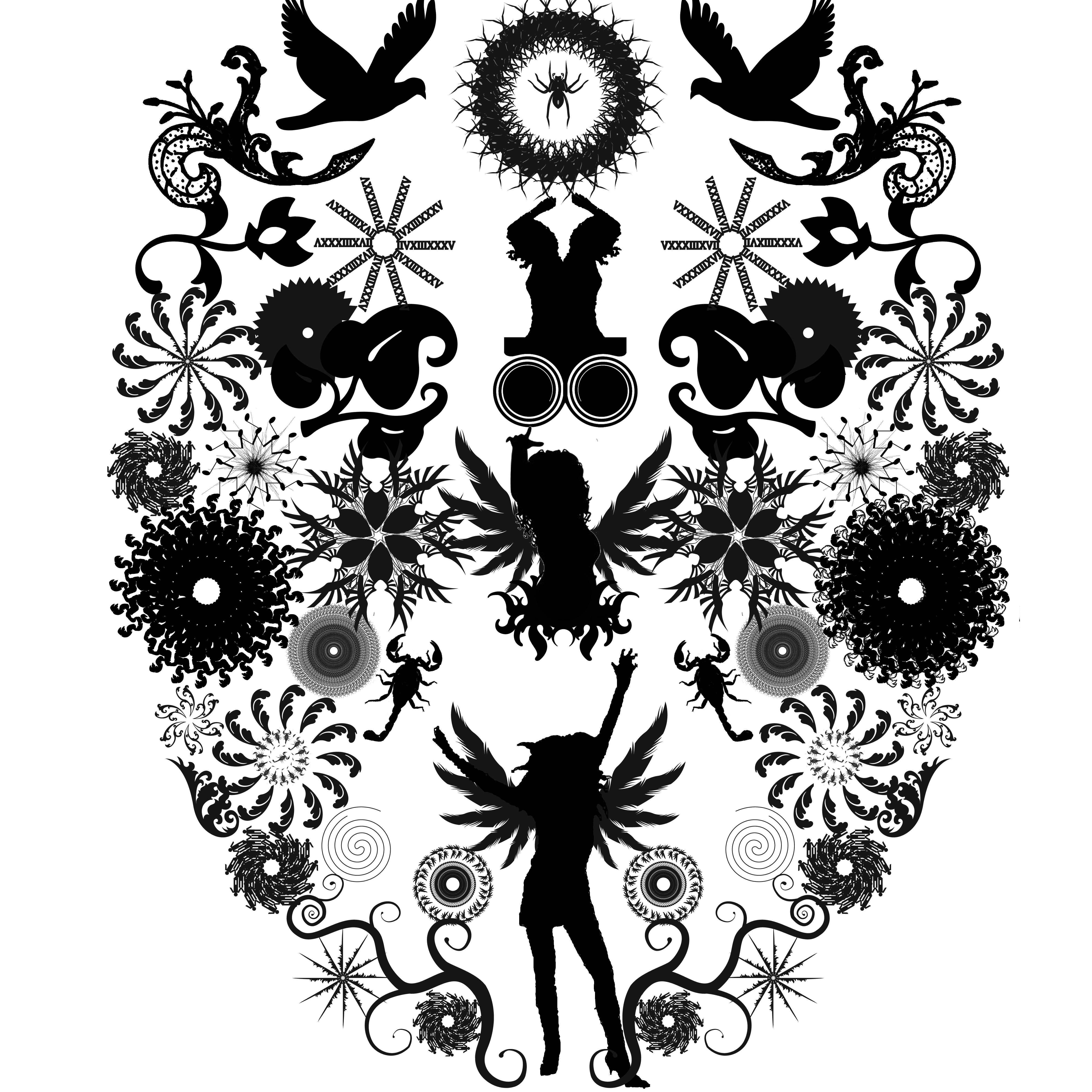 Strengths
Strong Arts network
Quality of provision. Ofsted
Engagement across area
Enrichment activities
Achievement
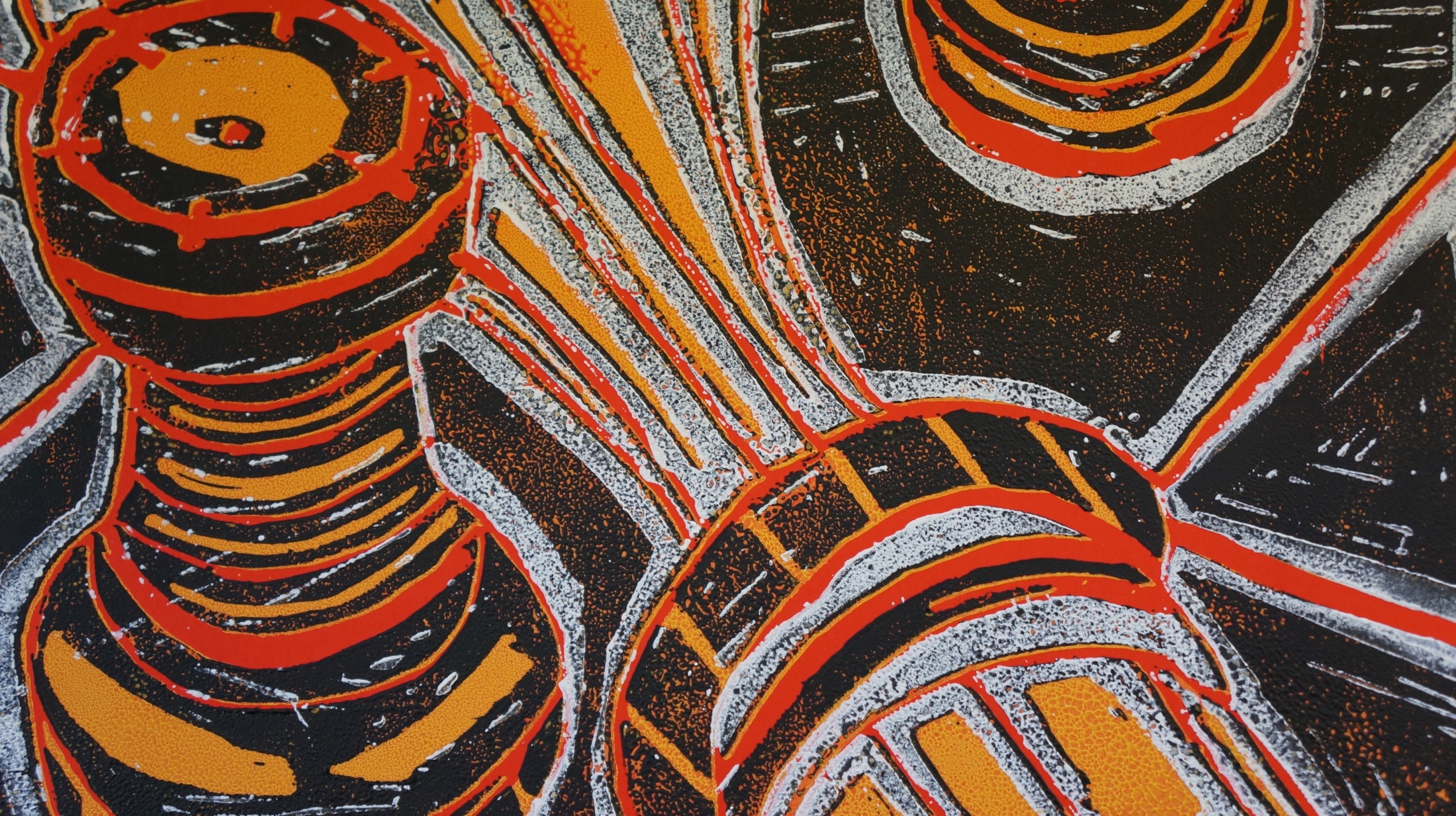 Qualification shift
Art qualifications
Arts Open Awards
City & Guilds
Link Functional Skills
Employment Outcomes
Personal Development
Problem Solving
Team Building
Employability:
35-40% of UK employers feel that their staff lack customer handling, team working and problem solving skills –
www.wigan.gov.uk  LMI 2012
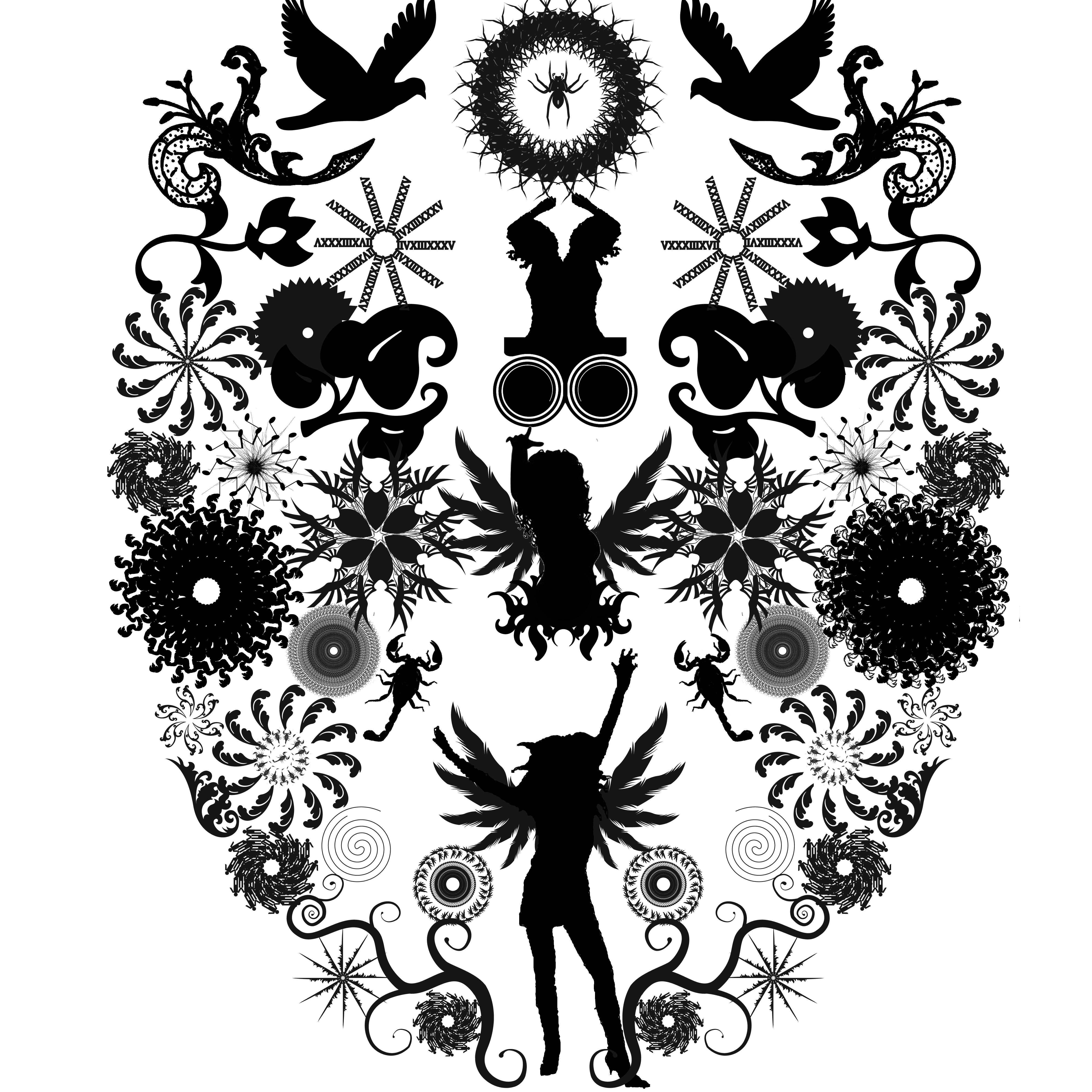 North West L&S Starts
Arts/Creative
SFL 2012/13 = 11077 	VT = 14716
North West Total  Starts			2012/13 = 60,456
Quality of provision
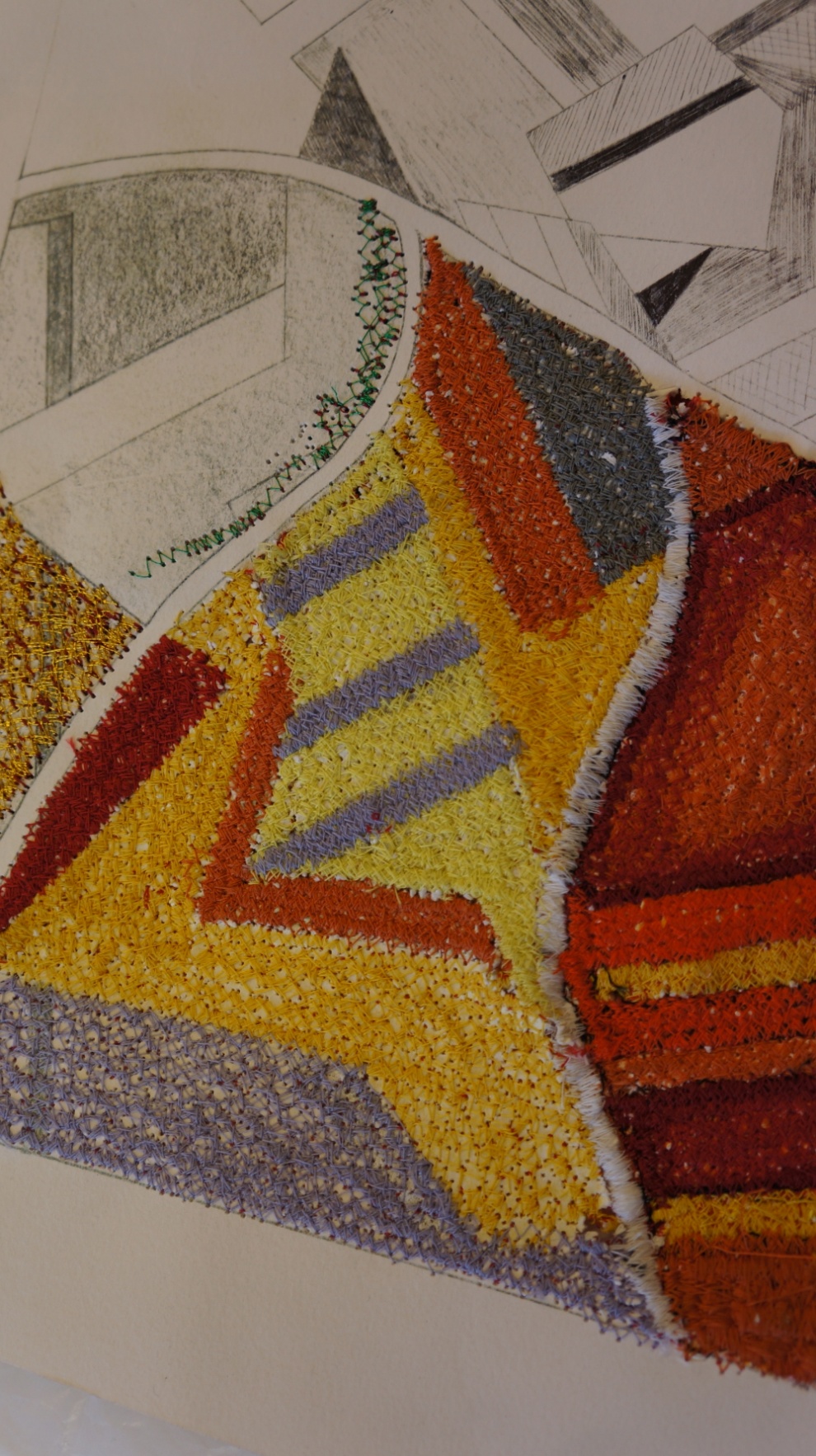 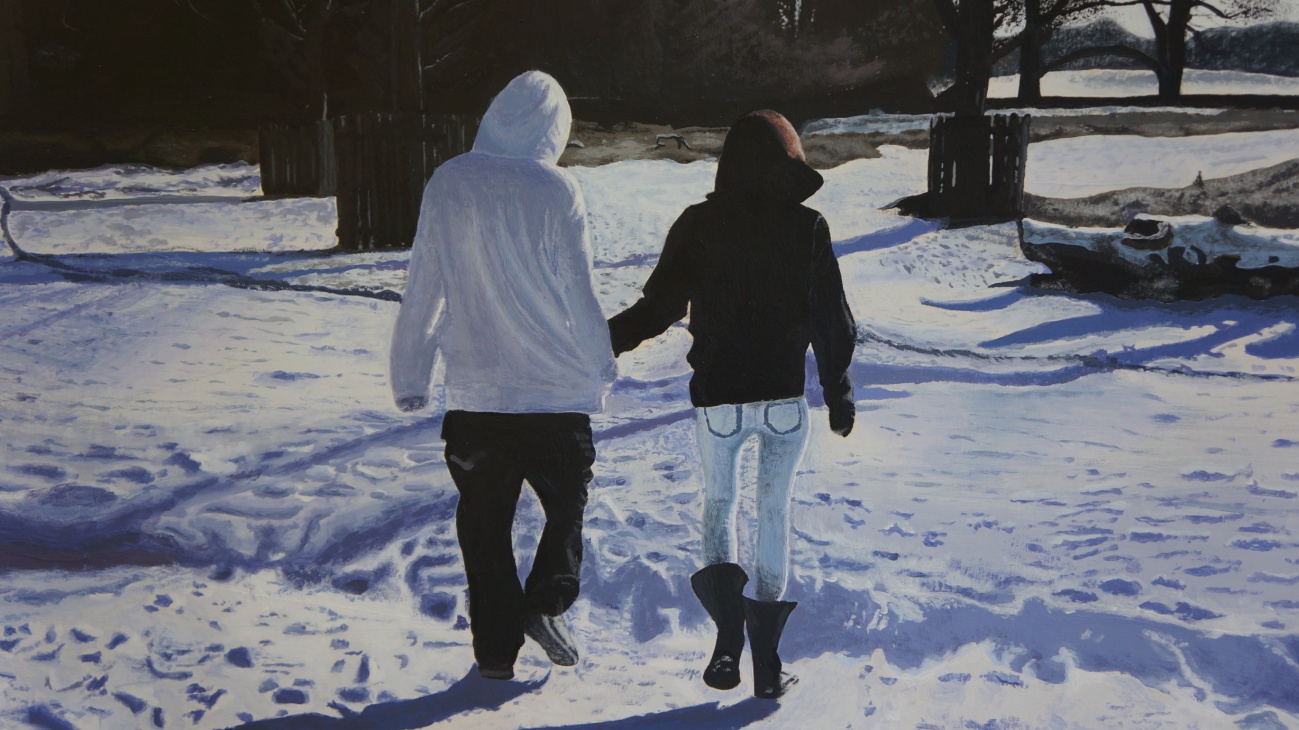 Qualifications
Professionalised teachers
Greater external links
Variety of Certification
Increased Prison awareness
Art & Social Enterprise
Prison Engagement
Support Cultural Events
Health Promotion
Celebration Days
Host Prisoner Concerts
Charity Events

Tatton RHS Garden
Southport Flower Show
Harrogate International Festival
EPEA Conference
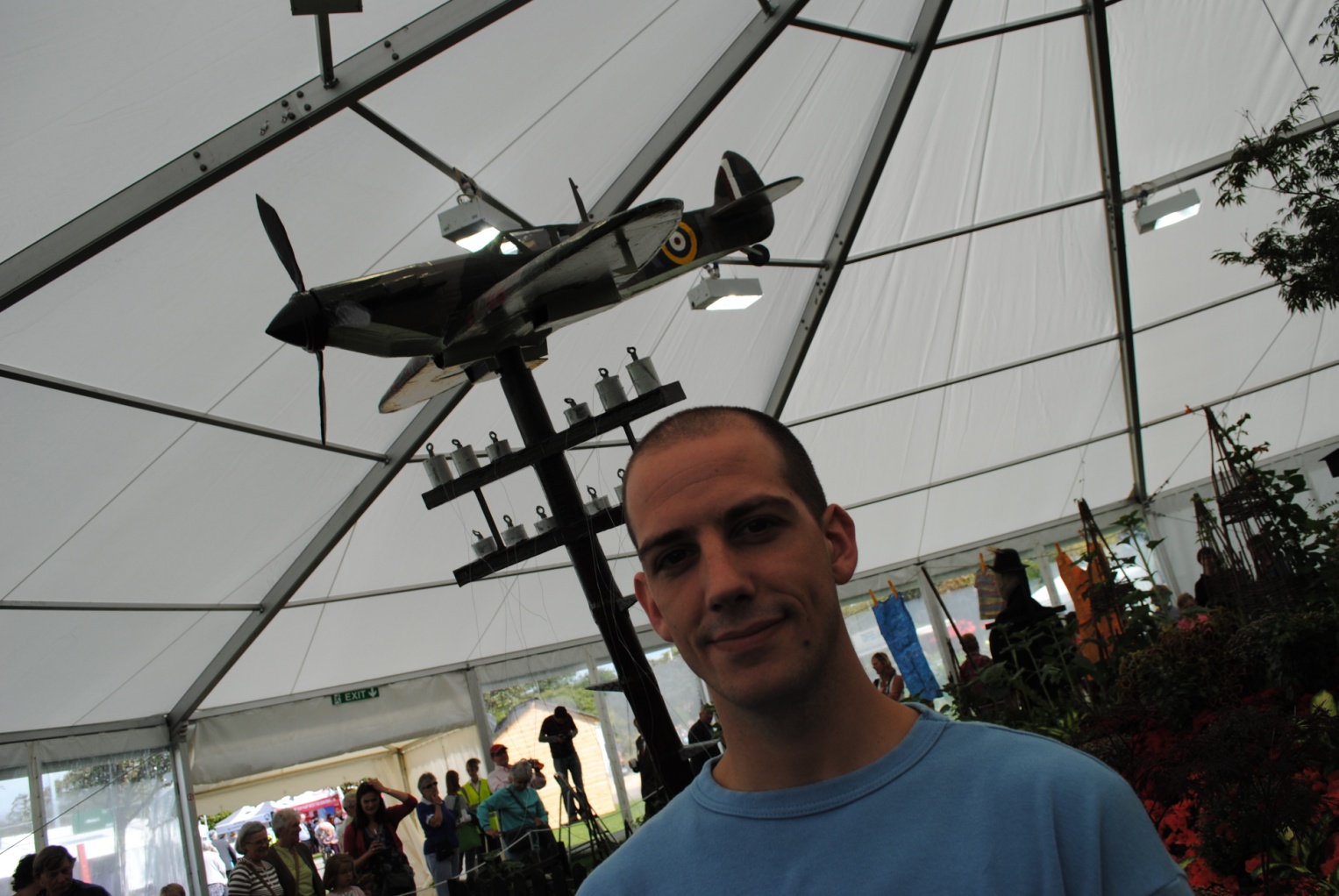 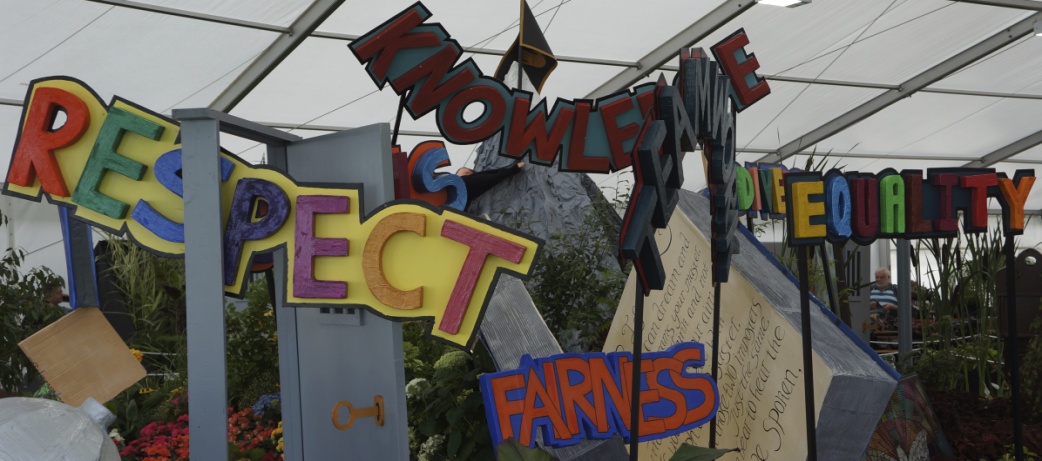 Southport 2013
Skills:
Ccommunication Skills.
Problem Solving.
Organisational Skills.
Valuing Diversity & Difference.
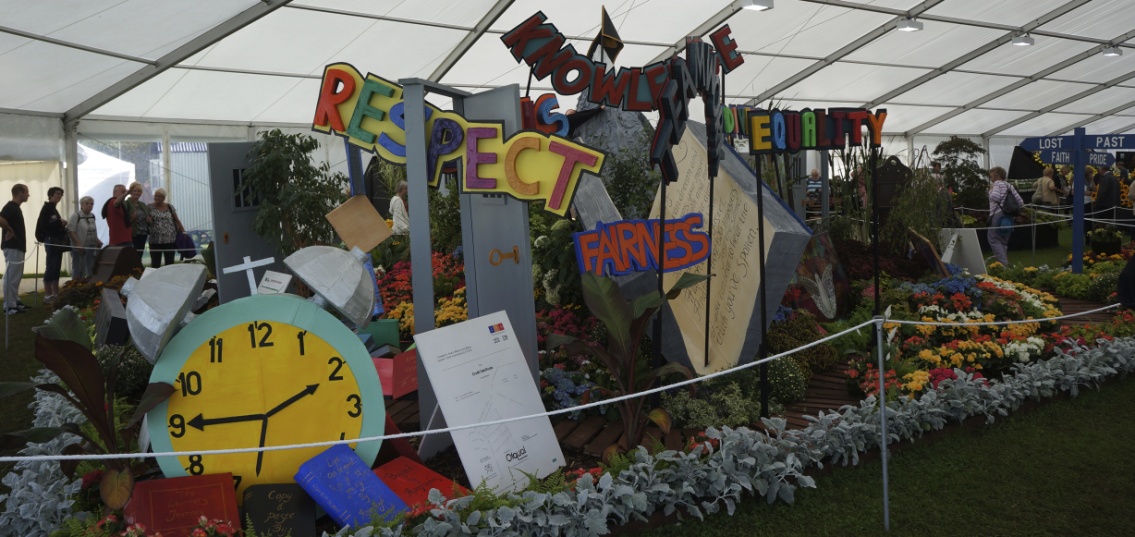 Southport Garden
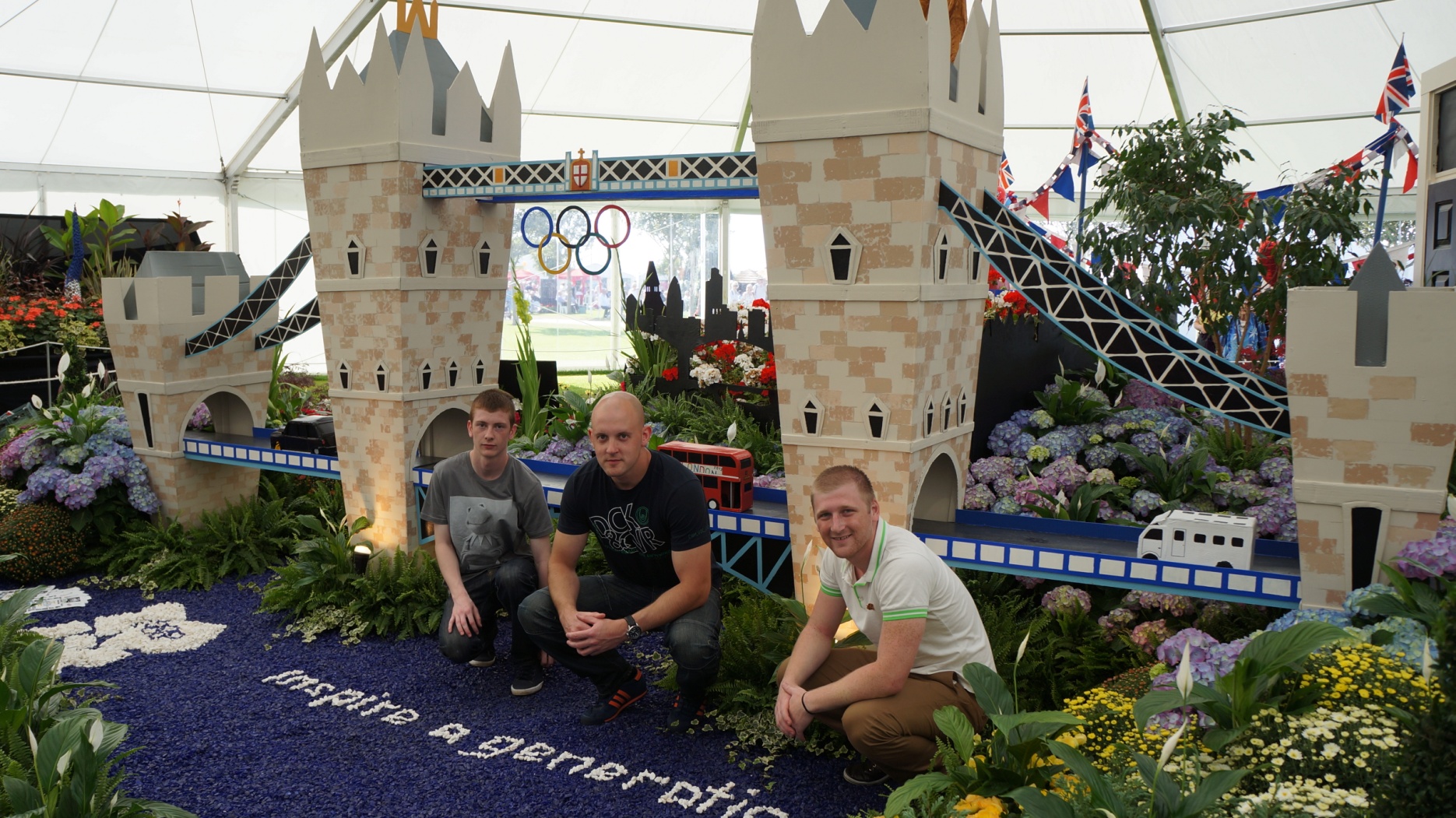 Skills:
Team work. Project Design. Time Management. Communication Skills. Problem Solving
Work within Budget.
Successful Partnerships 2013
PSD budget spend
Halle Orchestra
Clean Break
Music in Prisons
TiPP
Tate Gallery.
Liverpool Art Gallery
Stockport Gallery
Writer in Residence
"Thank you so much for helping me believe in myself. I wish this didn't have to end."
Workshop participant, HMP Styal
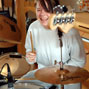 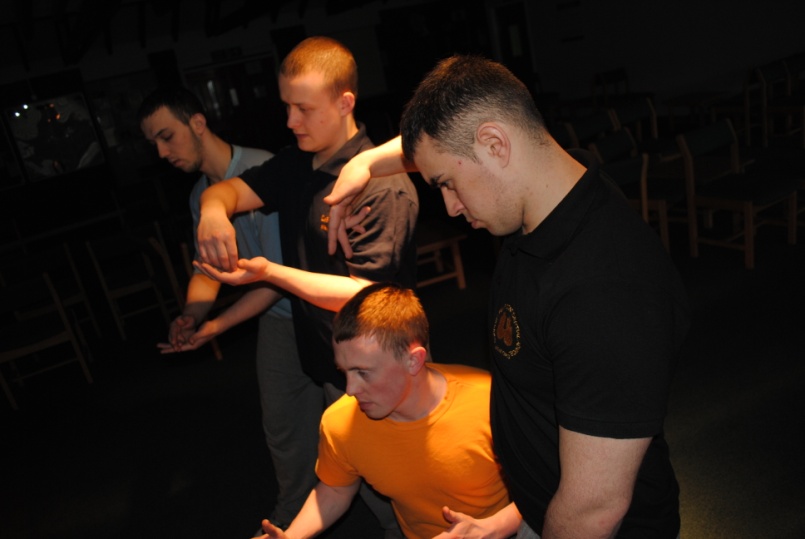 Partners:
Skills & Knowledge. External Opportunities. Time Management. Self-Motivated.
Ability to Learn & Adapt. Prison Enrichment
Challenges of Creative & Digital
Creative and Media is one the UK’s major unique selling points , contributing more than £50 billion to the economy every year.
Sources: The Digital and New Media Industries
Simon. Buckley Hall
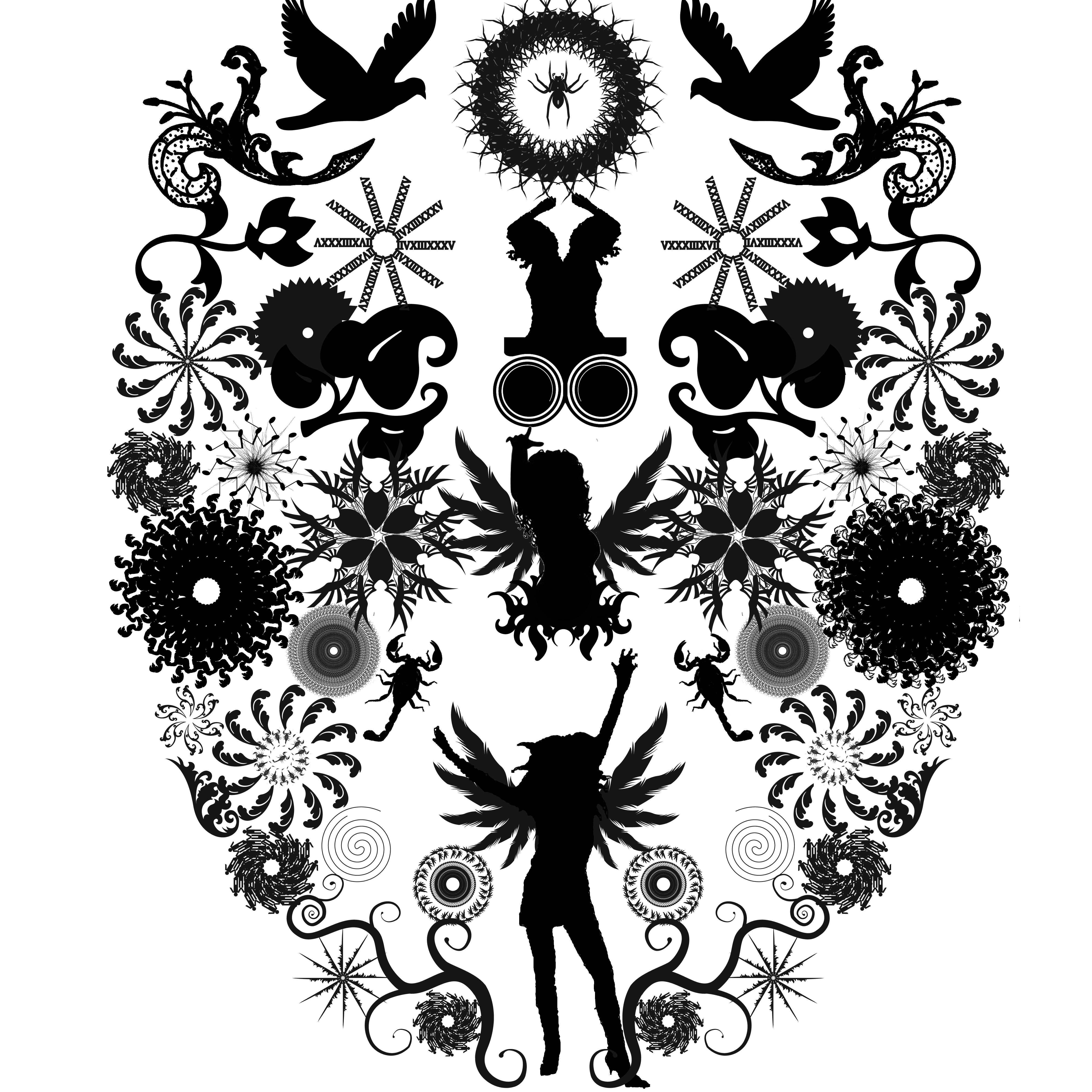 NW LMI.Creative & Digital
Media City. Salford
UK Enterprise Centre. Burnley

Advertising; 
Animation;
Computer games; 
Fashion and textiles;
Film;
Interactive media;
Photo imaging;
Publishing; 
Radio;
Television.

7.6% Employment in NW
2,278,500 UK employed .
NW growth area
Sources: nomis/creative skills.org
Challenges
Support & Develop (Isolated)
Shared CPD
Manage prisoners through Art
Regional Opportunities
Art development – ICT - FS
Links to develop
Specialist area development.
Progression to Community College
Employer Engagement
Teacher
Quality
Prison Staff 
Olass PSD
Progression
OU students
Curriculum
TTG Links
LMI
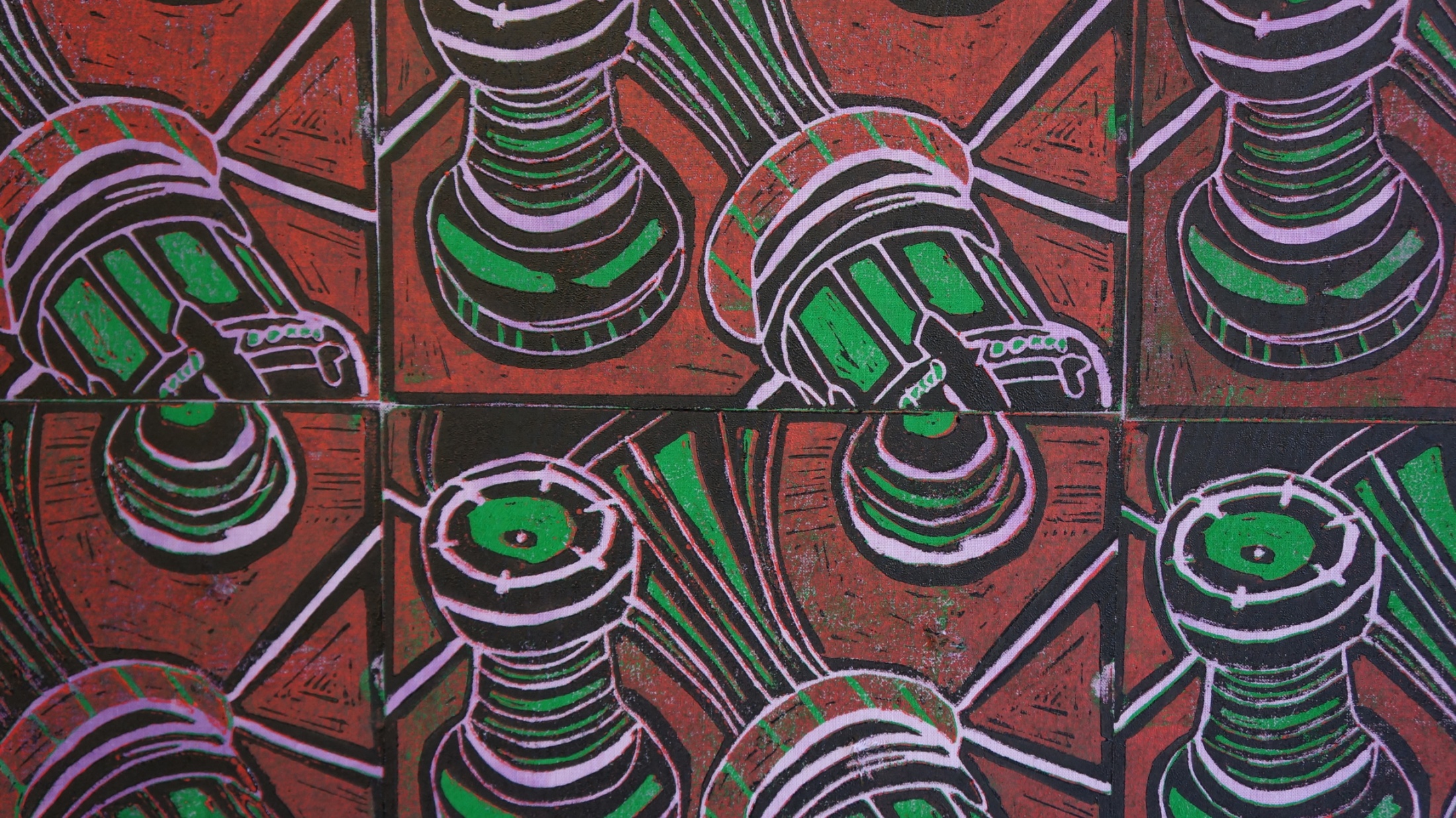 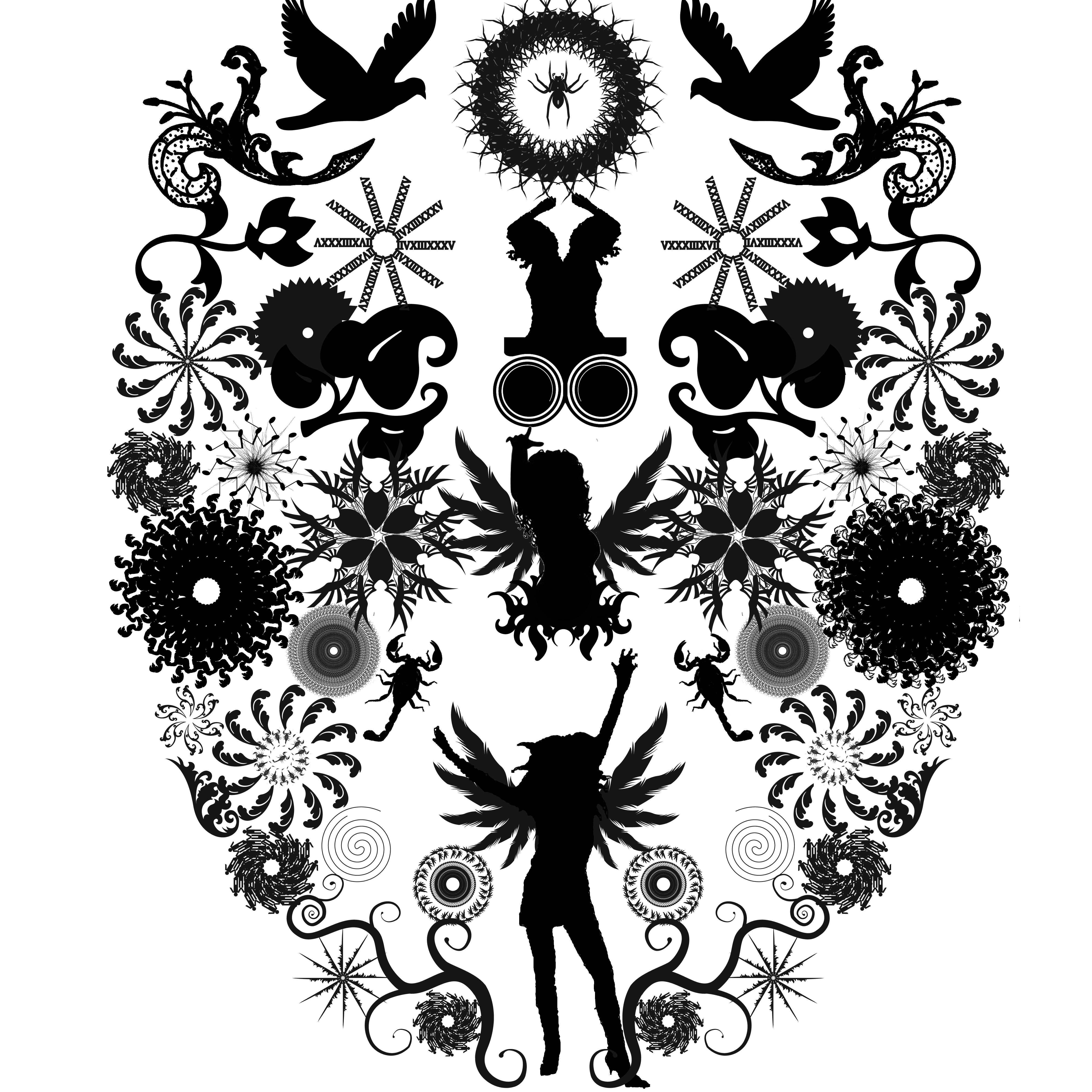 North West Area.